別紙１
イベント開催時のチェックリスト
【第３版　令和４年９月２１日公開　香川県】
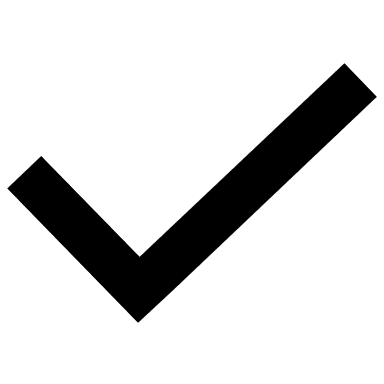 （※）大声の定義を「観客等が、通常よりも大きな声量で、反復・継続的に声を発すること」とし、これを積極的に推奨する又は必要な対策を十分に施さないイベントは「大声あり」に該当することと整理する。
（注）収容率（上限）において、⑤を選択した場合は、「大声あり」と「大声なし」のエリアの区分ごとの収容定員・参加人数を記載すること。
1
感染防止策チェックリスト
【第３版　令和４年９月２１日公開　香川県】
イベント開催時には、下記の項目（イベント開催時の必要な感染防止策）を満たすことが必要です。
※5,000人超かつ収容率50%超のイベント開催時には、個別のイベントごとの具体的な対策を記載した「感染防止安全計画」の提出が必要です。
基本的な
 感染防止
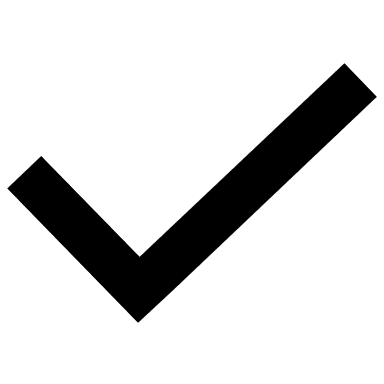 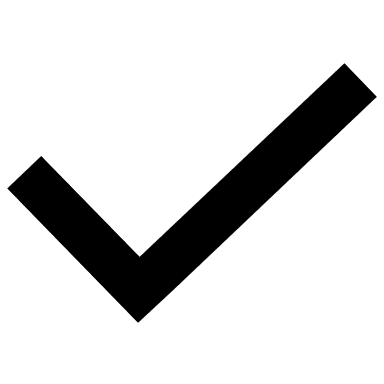 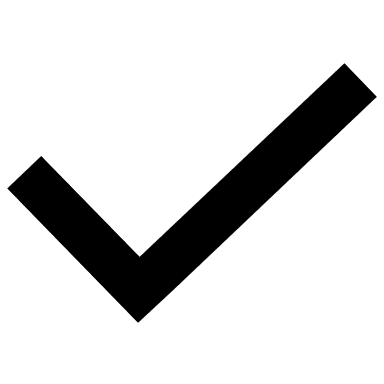 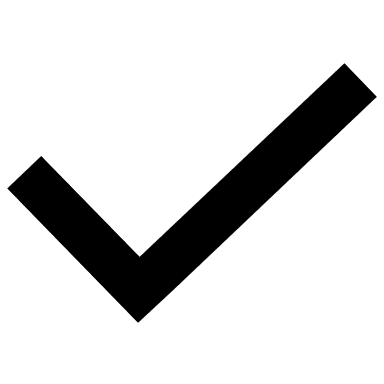 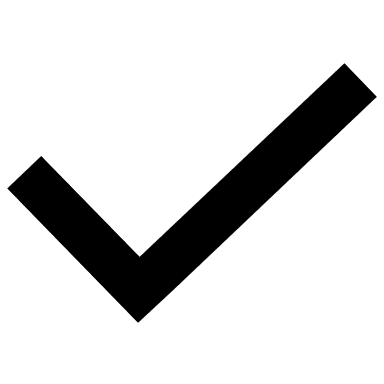 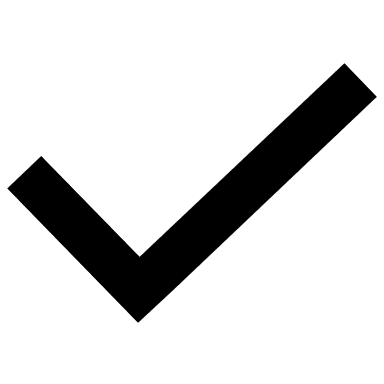 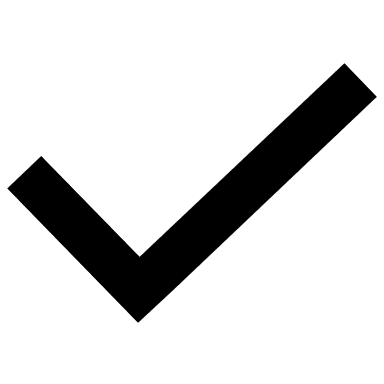 ２
感染防止策チェックリスト
【第３版　令和４年９月２１日公開　香川県】
イベント開催時には、下記の項目（イベント開催時の必要な感染防止策）を満たすことが必要です。
※5,000人超かつ収容率50%超のイベント開催時には、個別のイベントごとの具体的な対策を記載した「感染防止安全計画」の提出が必要です。
基本的な
 感染防止
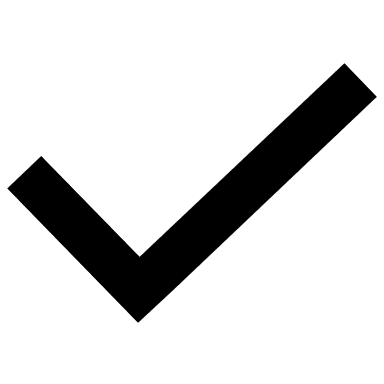 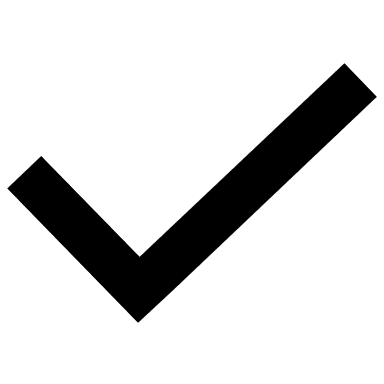 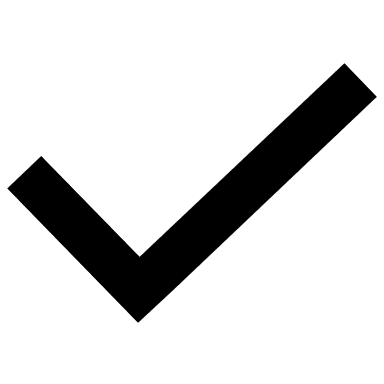 3